تَصْدِيقُ النَّبِيِّ الكريم مُحَمَّدٍ وَطَاعَتُهُ
تصديق النَبِيِّ مُحَمَّدٍ صلى الله عليه و سلّم و طاعته
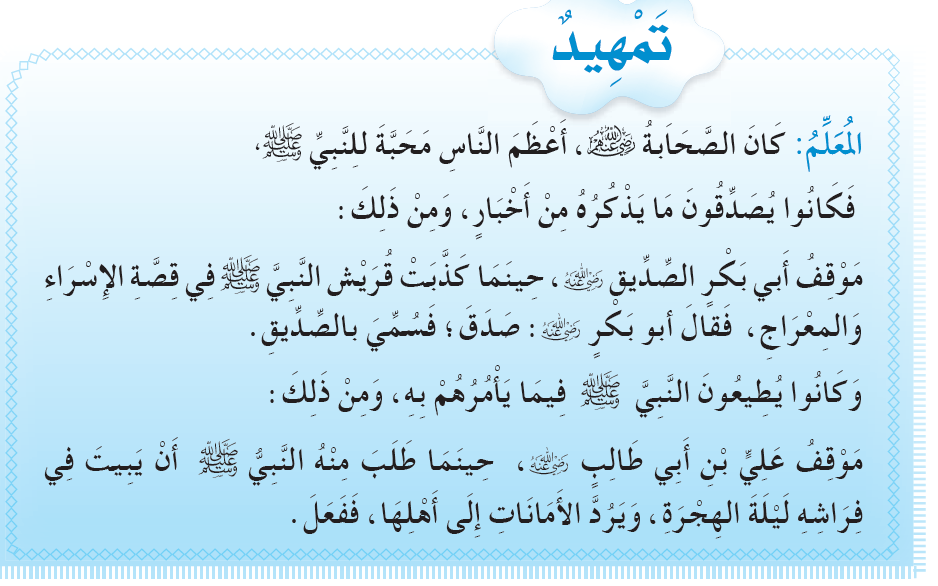 الوحدة
2
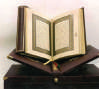 أَنا أُحِبُّ نَبيِّي مُحَمَّداً صلى الله عليه وسلم و أصدّقه و أطيعه
الدرس الرابع
تصديق النبي الكريم وطاعته
أَنا أُحِبُّ نَبيِّي مُحَمَّداً صلى الله عليه وسلم و أصدّقه و أطيعه
المحبَّة
الوحدة
2
التصديق
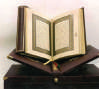 الطاعة
الدرس الرابع
تصديق النبي الكريم وطاعته
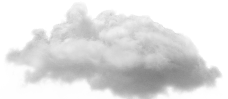 الوحدة
2
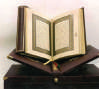 1
يَجِبُ تَصْدِيقُ النَّبِيِّ صلى الله عليه و سلم فِيمَا ذَكَرَهُ مِنَ الأَخبَارِ
الدرس الرابع
تصديق النبي الكريم وطاعته
تجدنا  في جوجل
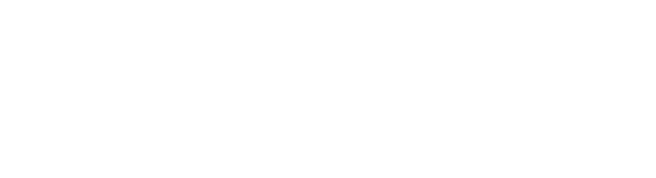 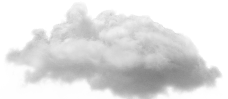 الوحدة2
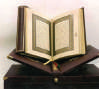 2
يَجِبُ طَاعَةُ النَّبِيِّ صلى الله عليه و سلم فِيمَا أمَرَ بهِ
الدرس الرابع
تصديق النبي الكريم وطاعته
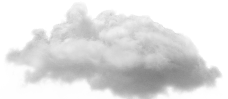 الوحدة2
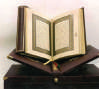 3
يَجِبُ اجْتِنَابُ مَا نهَى عَنْهُ النَّبِيُّ صلى الله عليه و سلم
الدرس الرابع
تصديق النبي الكريم وطاعته
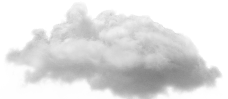 الوحدة2
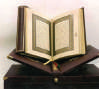 4
يَجِبُ أنَ نعَبُدَ اللهَ بمِا شَرَعَهُ النَّبِيُّ محمَّد صلى الله عليه و سلم
الدرس الرابع
تصديق النبي الكريم وطاعته
نشاط    1- أربط كل عبارة في العمودِ ( أ) بما يُناسِبُها في العمودِ (ب):؟
الوحدة
2
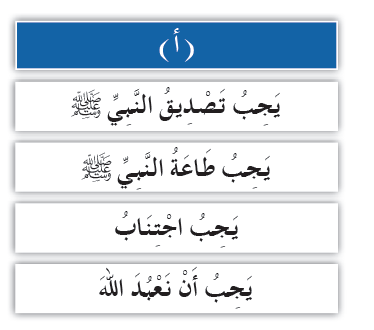 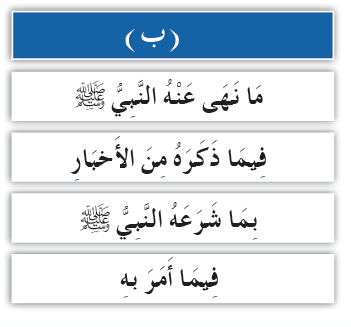 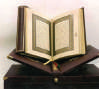 الدرس الرابع
تصديق النبي الكريم وطاعته
الْأَسْئِلَةُ :      أكمل الفراغات الآتية ؟
الوحدة
2
كَانَ الصَّحَابَةُ رضي الله عنهم                          محبة لِلنَّبِيِّ صلى الله عليه و سلم
أعظم الناس
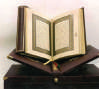 سُمِّيَ أَبُو بَكْرٍ بِالصِّدِّيقِ لِأَنَّهُ
أول من صدق النبي صلى الله عليه و سلم
مِنْ أَمْثِلَةِ طَاعَةِ الصَّحَابةَ رضي الله عنهم لِلنَّبِيِّ  صلى الله عليه و سلم مَوْقِفُ عَلِيٍّ بْنِ أَبِي طَالِبٍ عِنْدَمَا
الدرس الرابع
طلب منه النبي أن يبيت في فراشه ليلة الهجرة و يرد الأمانات إلى أهلها
تصديق النبي الكريم وطاعته
انتهى الدرس